Mutual Funds and Other Investment Companies
4
Bodie, Kane, and Marcus
Essentials of Investments Eleventh Edition
4.1 Investment Companies
4.1 Investment Companies
Functions
Record keeping and administration
Diversification and divisibility
Professional management
Lower transaction costs
Definitions
Investment company:  Financial intermediaries
Net asset value (NAV): Assets minus liabilities per share
4.2 Types of Investment Companies
Unit Investment Trusts
Money pooled from many investors is invested in portfolio fixed for life of fund
Managed Investment Companies
A professional investment firm that manages a portfolio for an annual fee
Load: Sales commission charged on mutual fund
Open-end or Closed-end fund
4.2 Types of Investment Companies: Open vs. Closed
4.2 Types of Investment Companies: Other
4.3 Mutual Funds: Investment Policies
4.3 Mutual Funds: Investment Policies Continued
Table 4.1 U.S. Mutual Funds by Investment Classification
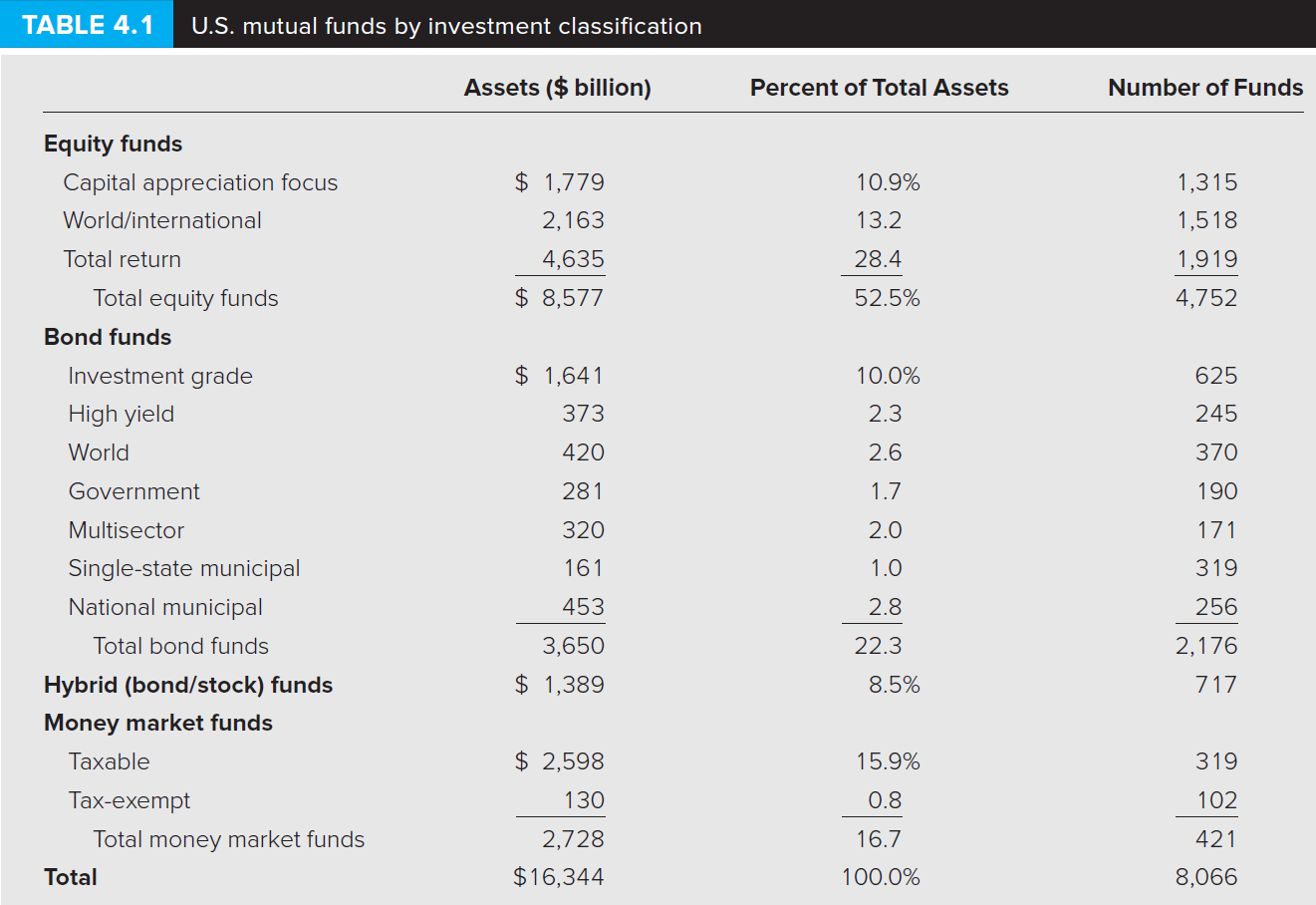 4.4 Costs of Investing in Mutual Funds: Fee Structure
Example 4.1: Fees
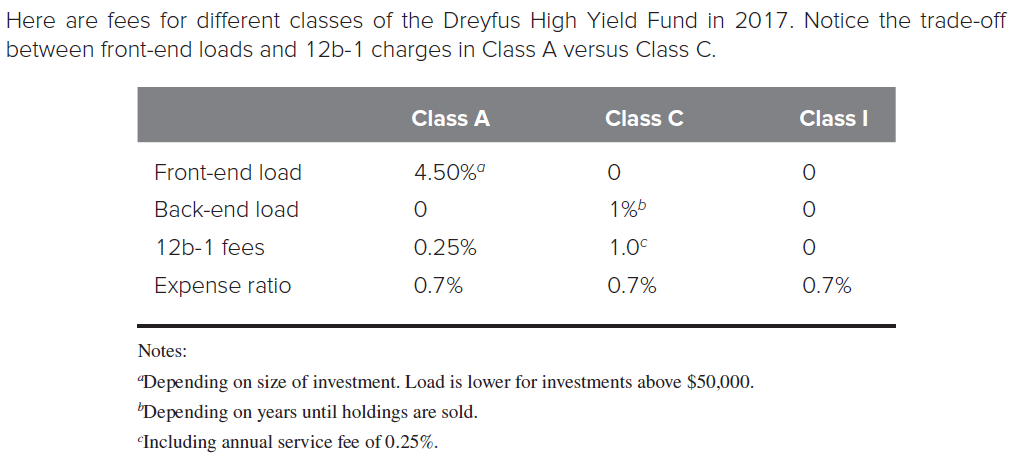 4.4 Costs of Investing in Mutual Funds
Fees, Loads, and Performance
Gross performance of load funds is statistically identical to gross performance of no-load funds
Funds with high expenses tend to be poorer performers
12b-1 charges should be added to expense ratios
Compare costs with Morningstar
4.4 Costs of Investing in Mutual Funds HERE
NAV and Effective Load
Cost to initially purchase one share of load fund = NAV + Front-end load (%) (if any)
Stated loads typically range from 0 to 8.5%
Load is designed to offset marketing expenses 
Goes to broker who sells fund to investor
Effective load greater than stated load
4.4 Costs of Investing in Mutual Funds
Fees and Mutual Fund Returns
Soft dollars: Value of research services brokerage house provides “free of charge” in exchange for business
Table 4.2 Costs on Investment Performance: Example
Fund A is no-load with .5% expense ratio, Fund B is no-load with 1.5% total expense ratio, and Fund C has an 8% load on purchases and a 1% expense ratio. Gross return on all funds is 12% per year before expenses.
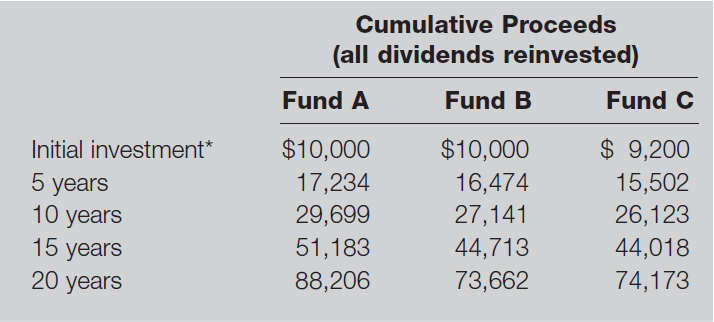 * After front-end load, if any.
4.5 Taxation of Mutual Fund Income
General Tax Rules
Fund not taxed if diversified and income distributed
Investor taxed on capital gain and dividend distributions
Turnover: Ratio of trading activity to assets of portfolio
Portfolio turnover may affect investor’s tax liability
4.5 Taxation of Mutual Fund Income
Implications of Fund Turnover
Fund pays commission costs on portfolio purchases and sales—charged against NAV
Turnover rate measured as annual total asset value bought or sold in a year divided by average total asset value
4.6 Exchange-Traded Funds
Exchange-Traded Funds: Offshoots of mutual funds that allow investor to trade index portfolios
Figure 4.2 Assets in ETFs
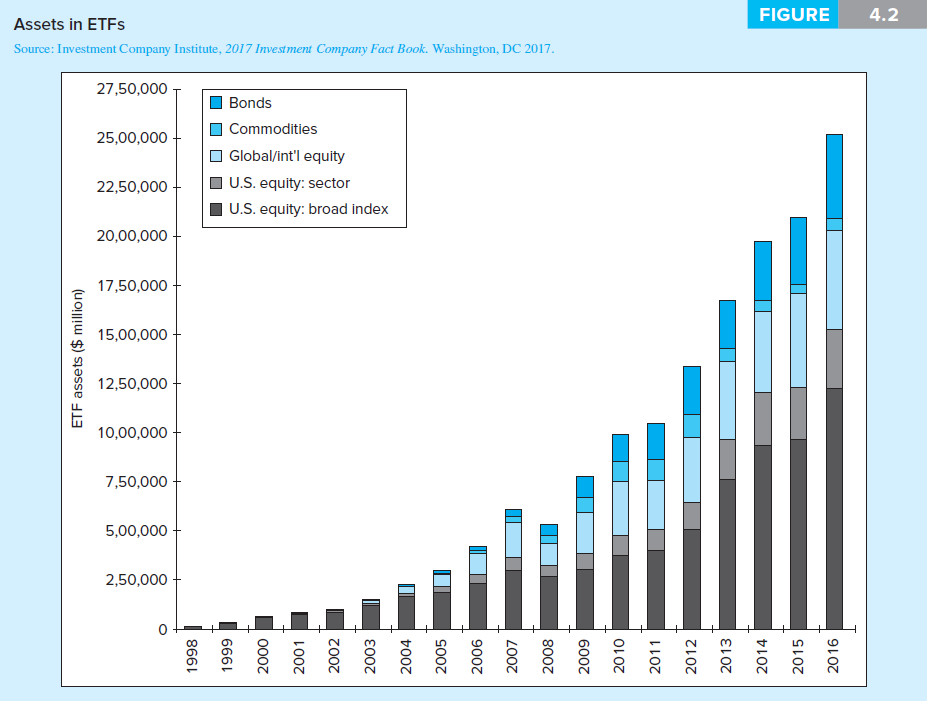 Figure 4.3 Investment Company Assets under Management
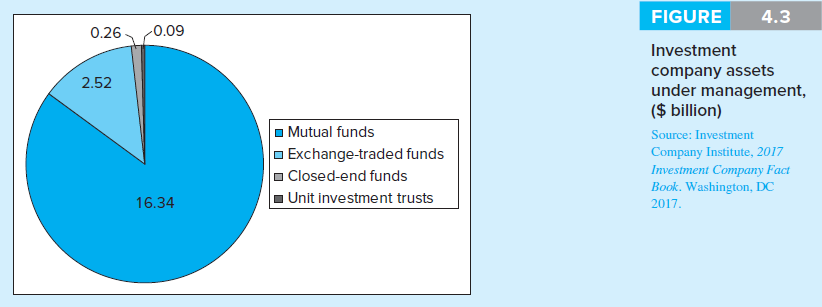 4.7 Mutual Fund Investment Performance: Figure 4.4
Average MF performance < broad market performance
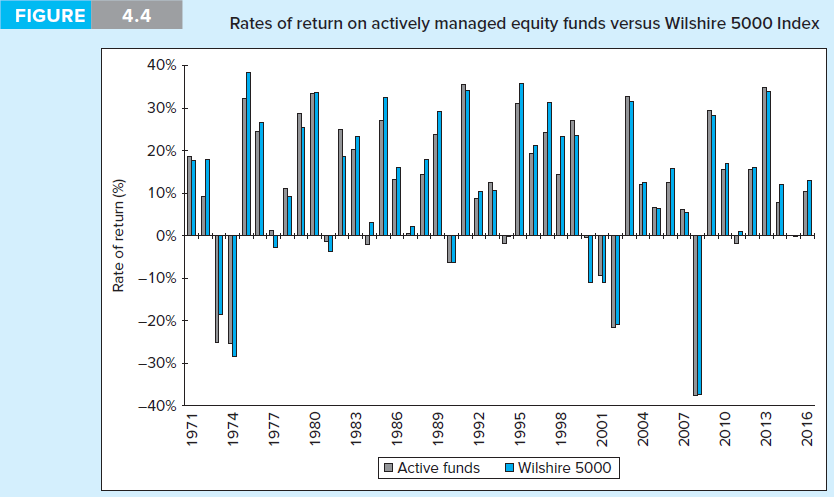 4.7 Mutual Fund Investment Performance Persistence
Evidence suggests some persistence in positive performance over certain horizons
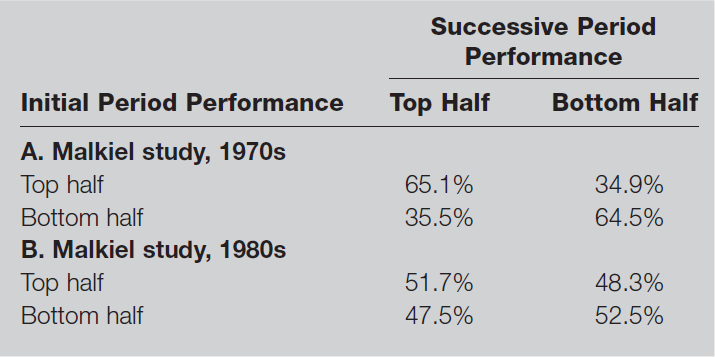 4.8 Information on Mutual Funds
Sources of Information on Mutual Funds
Morningstar (www.morningstar.com)
Fund prospectus
Yahoo!
The Wall Street Journal
Investment Company Institute (www.ici.org)
American Institute of Individual Investors
Brokers